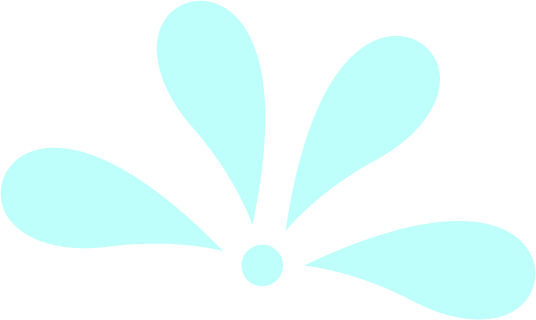 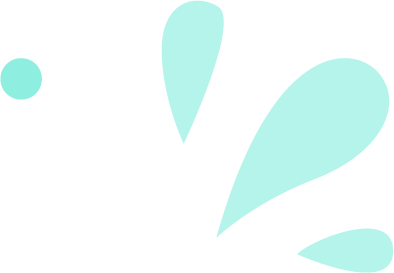 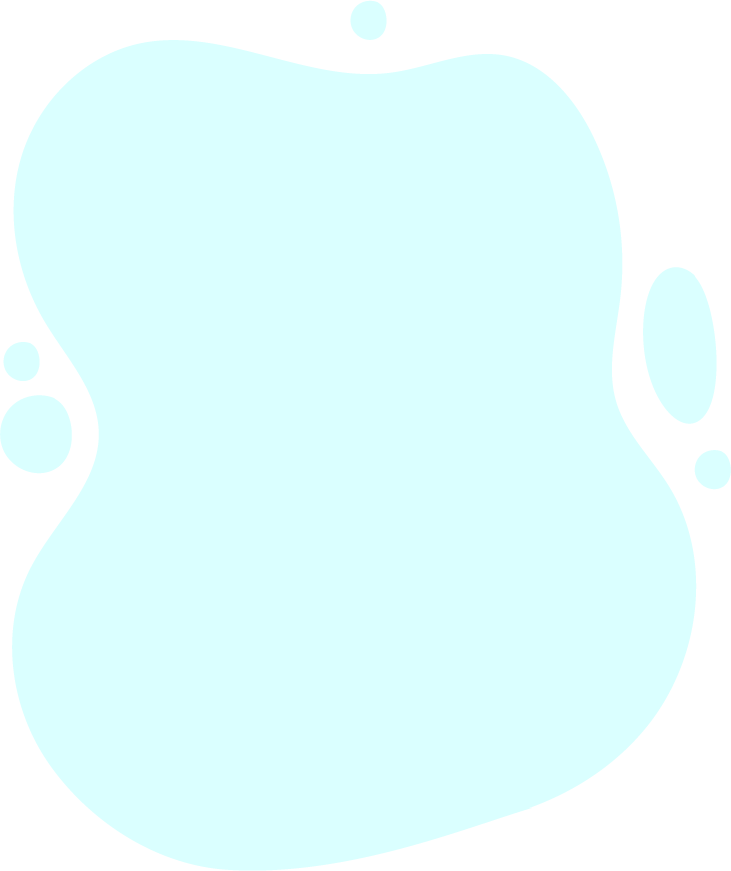 Family Activity 
C H A L L E N G E   C A R D S
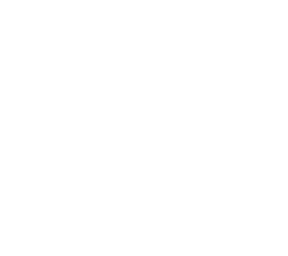 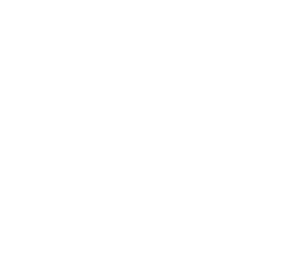 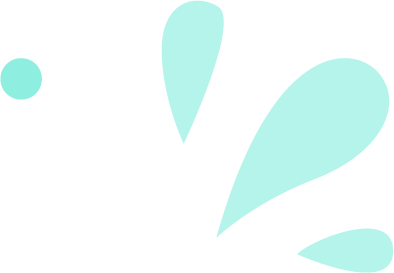 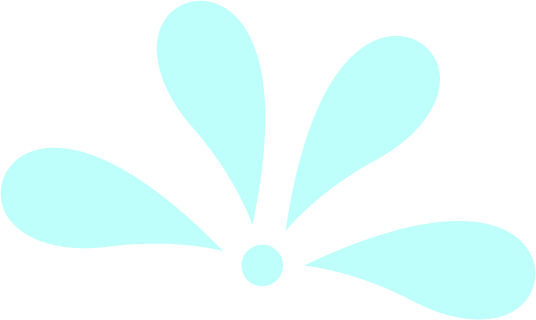 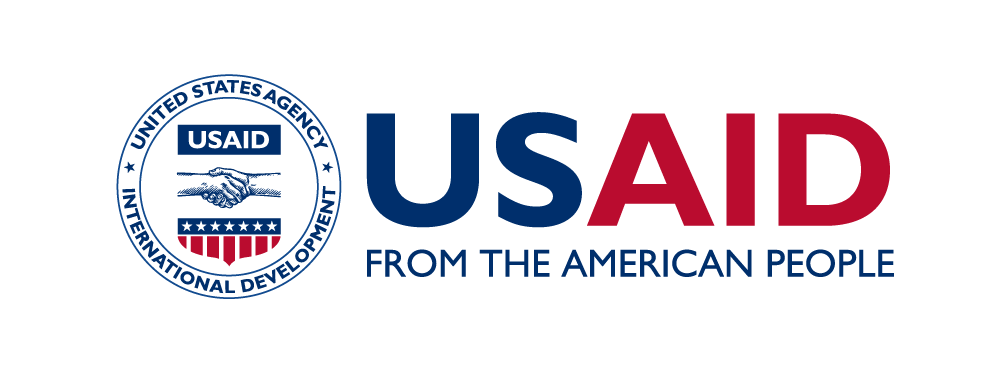 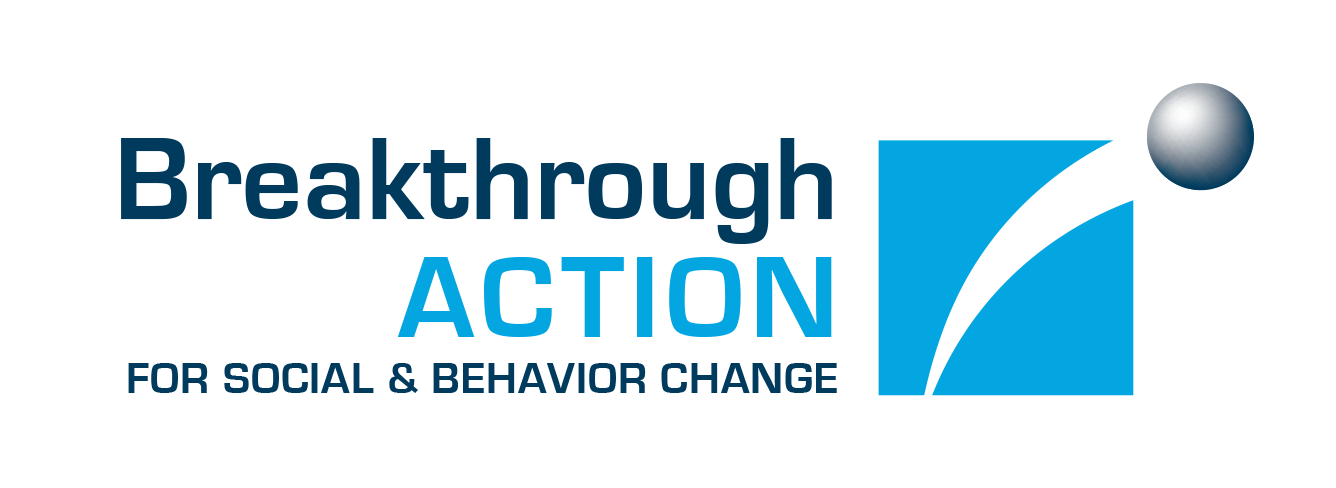 Family Activity 
C H A L L E N G E   C A R D S
Instructions: 

Pick at least one activity to do together during the week between Family Space sessions. It can be from the cards, or something else you agree upon. 
Document that you have completed the activity - take a picture, write down what you talked about, bring a ticket stub, etc. 
At the beginning of the following class, share the “proof” of which activity you completed. 
Families that complete the challenges they promised to complete will have the opportunity to be awarded the "Best of the Best Family."
In the final session, you will have the option to share stories about the activities you completed (i.e., what you learned, what changes you experienced, if any, etc.)
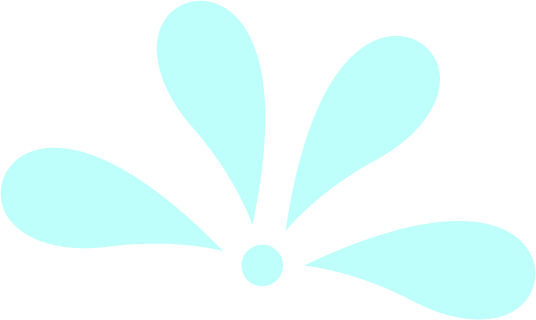 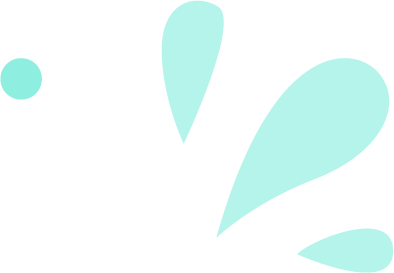 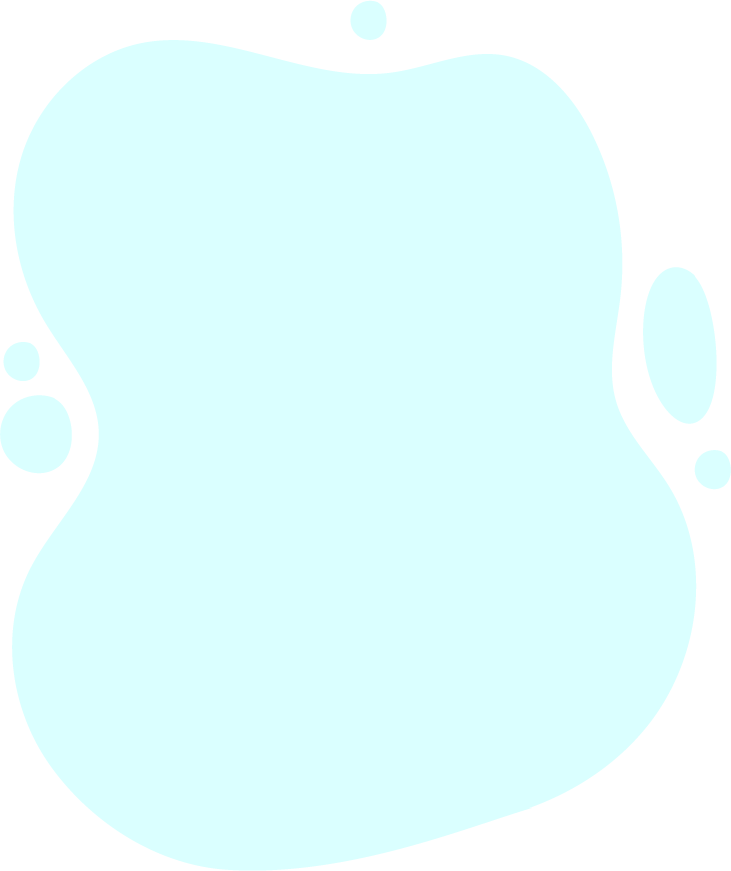 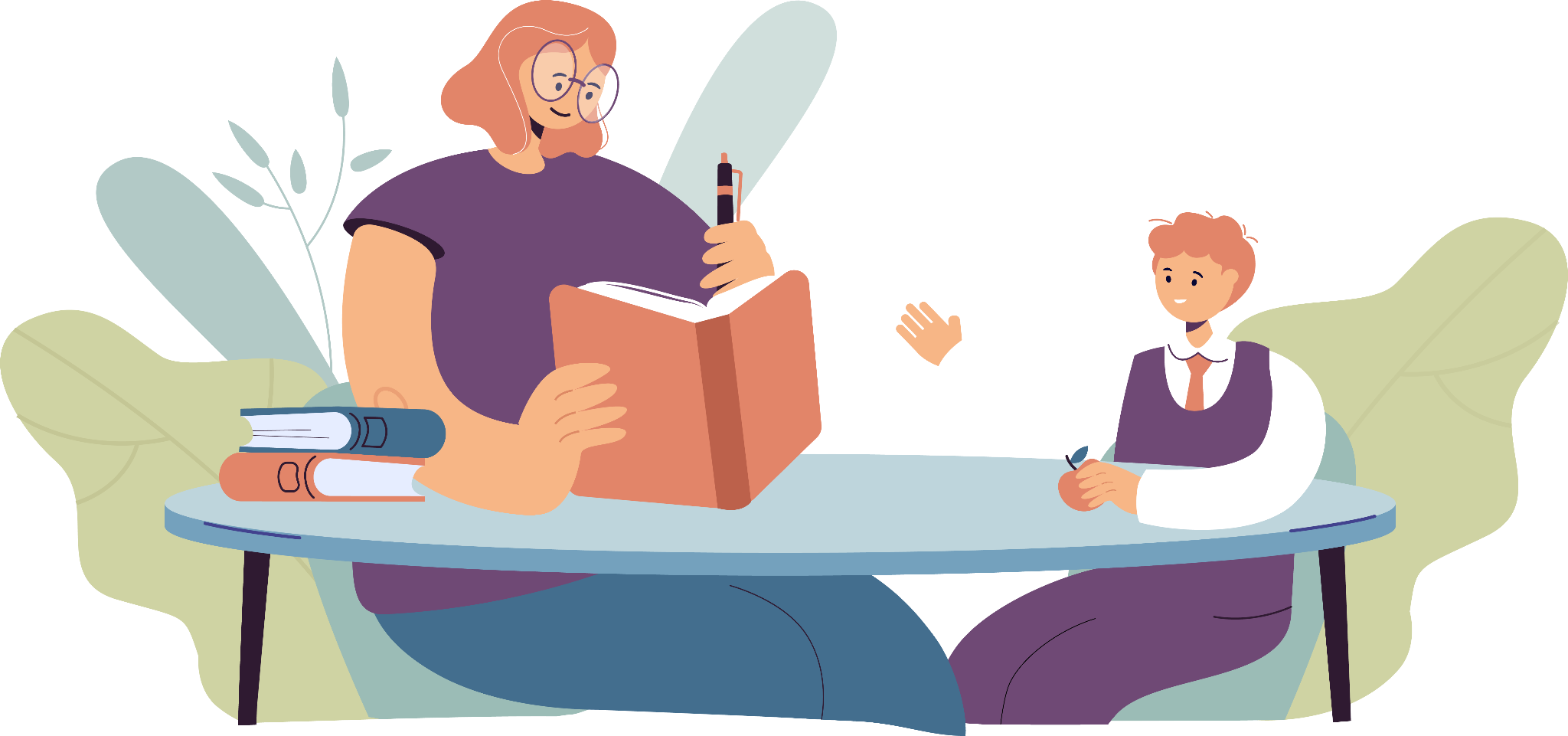 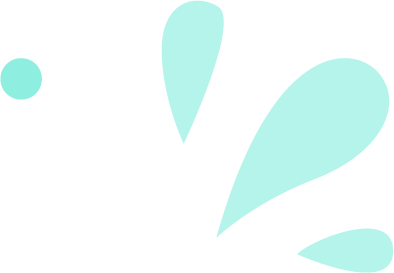 ACTIVITY
Parents help children with their homework
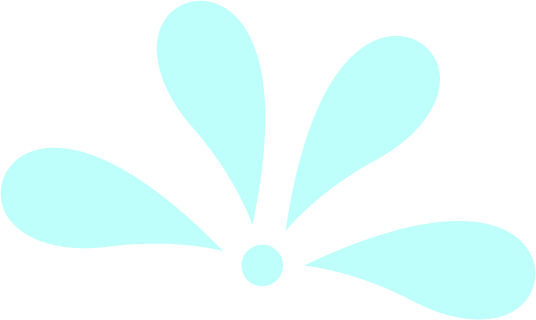 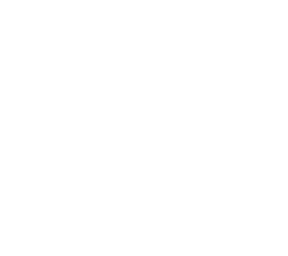 MOMENT OF THE DAY
After dinner
DURATION 
30 minutes
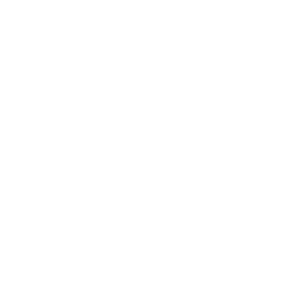 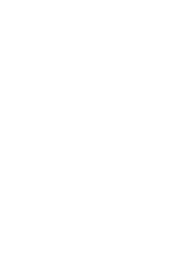 A C T I V I T Y   C A R D
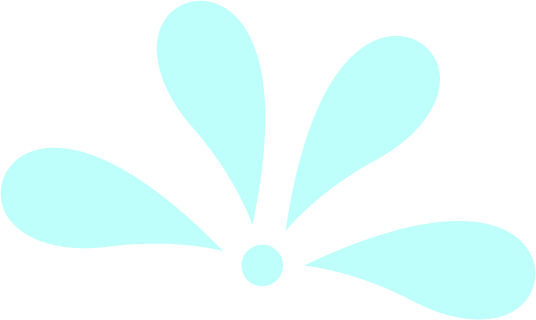 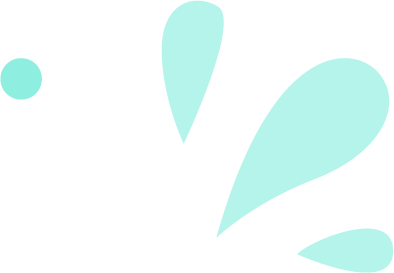 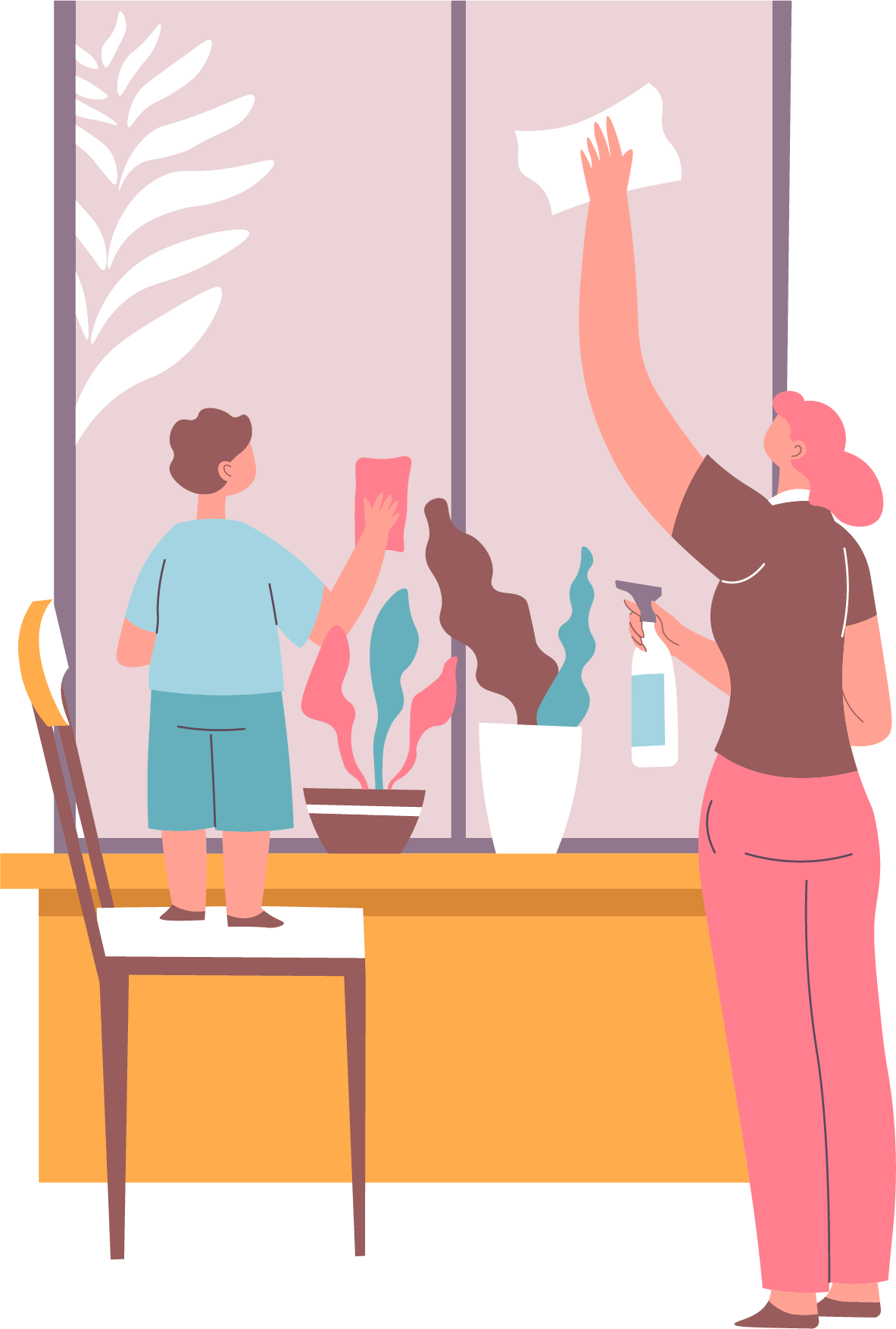 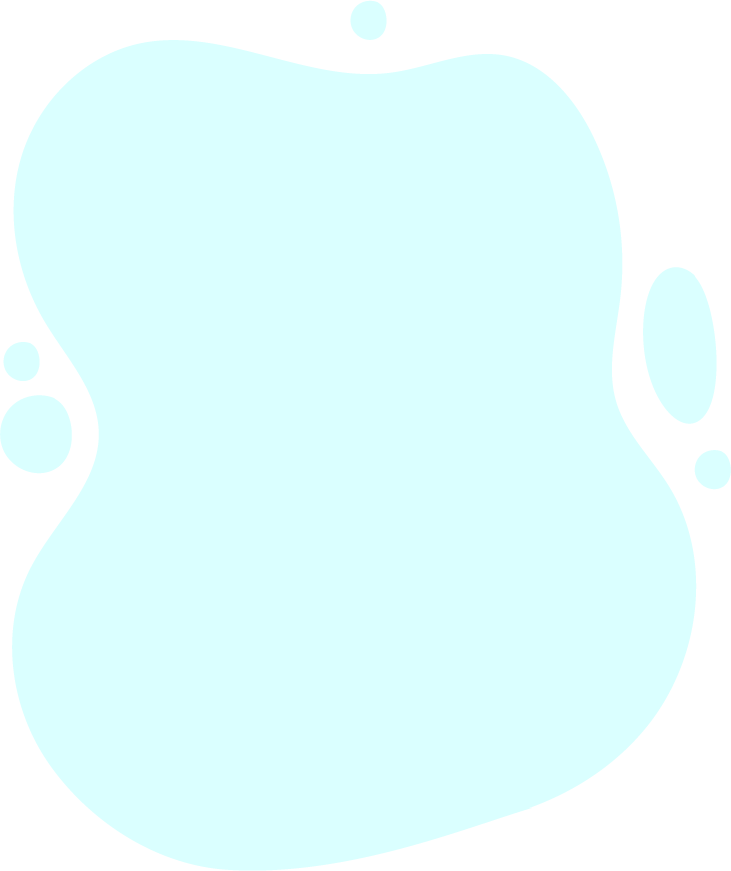 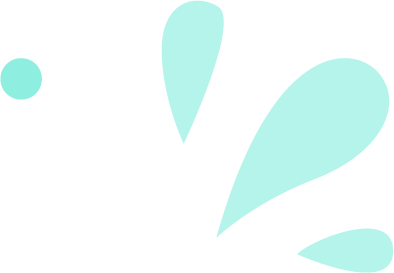 ACTIVITY
Clean up as a family
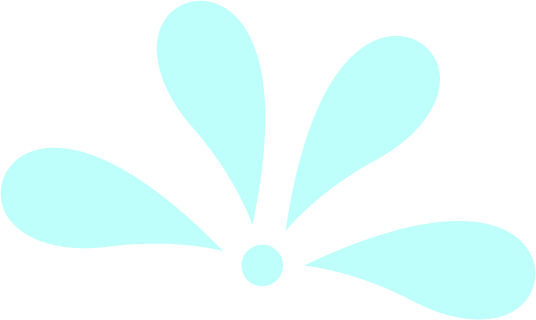 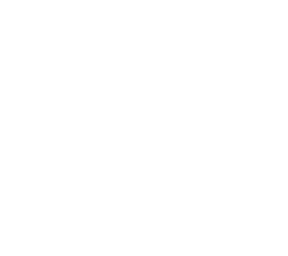 MOMENT OF THE DAY
Weekend
DURATION 
In the morning
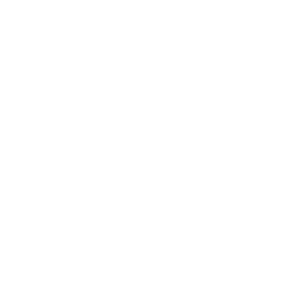 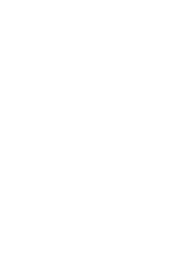 A C T I V I T Y   C A R D
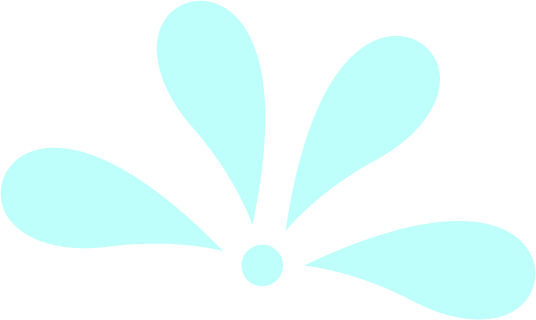 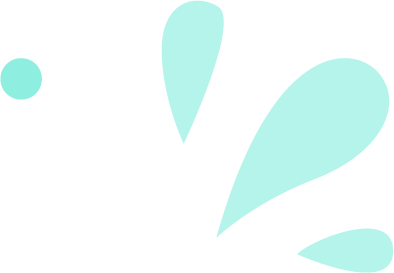 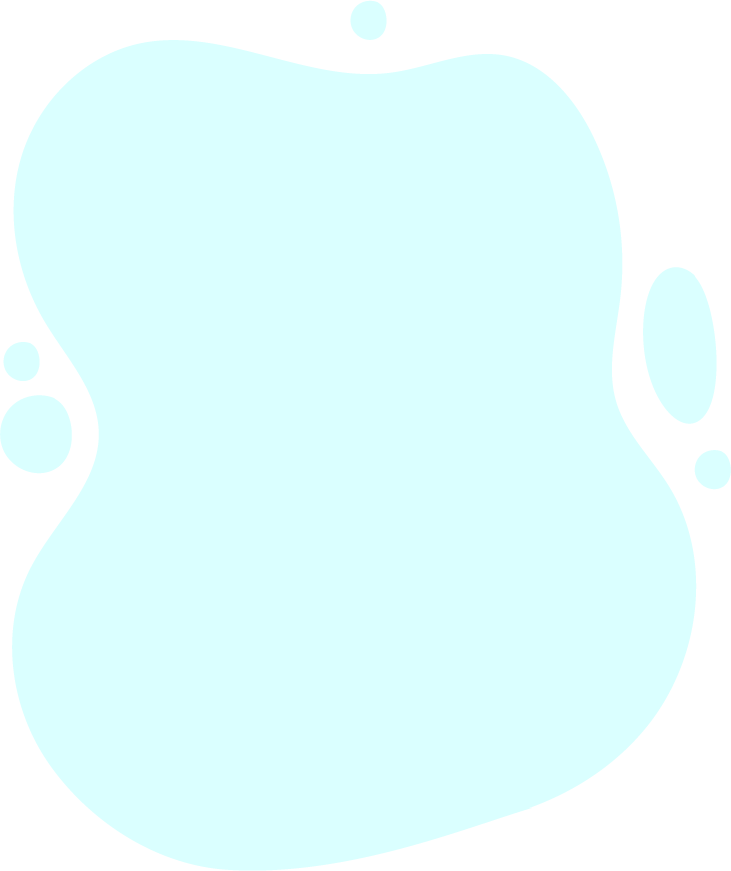 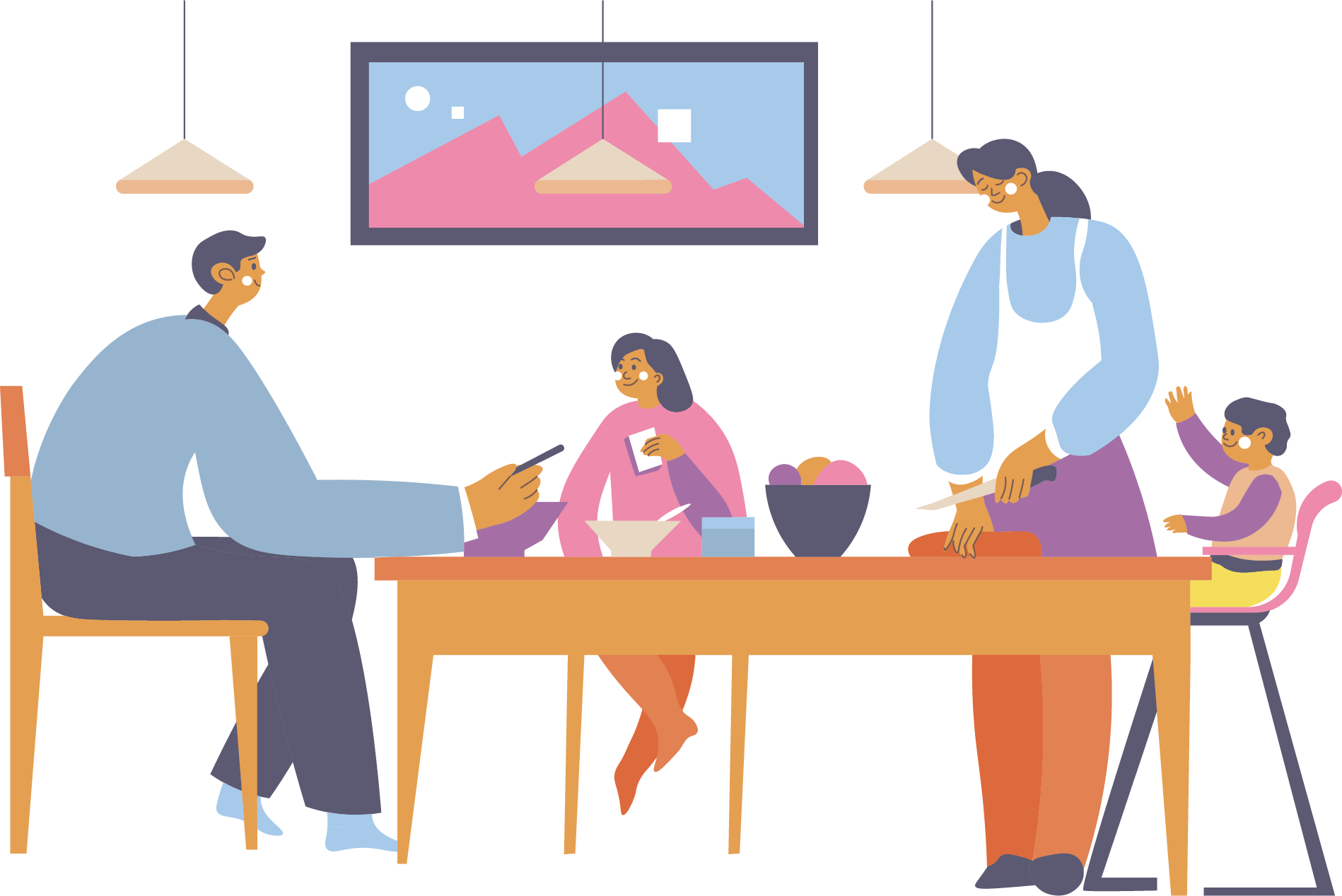 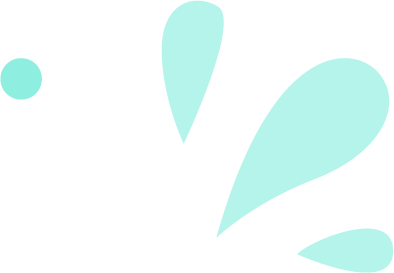 ACTIVITY
Parents share stories about their childhood
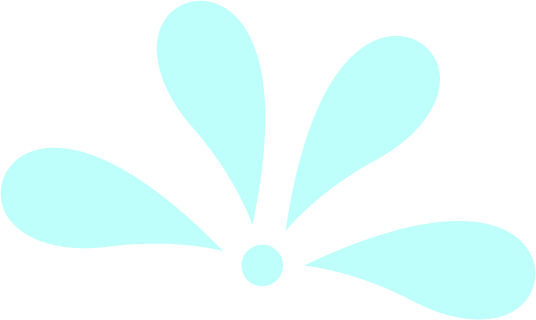 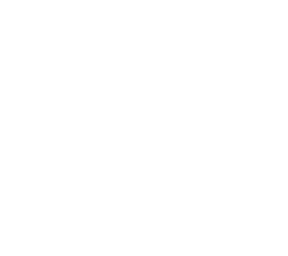 MOMENT OF THE DAY
During dinner
DURATION 
15 minutes
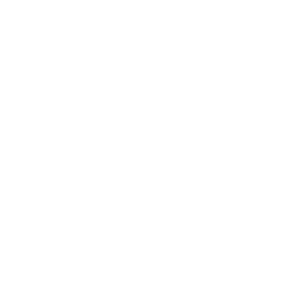 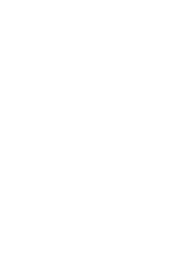 A C T I V I T Y   C A R D
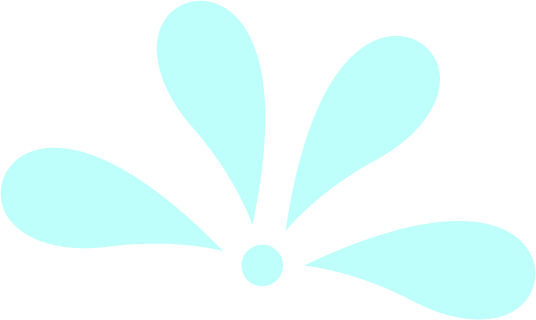 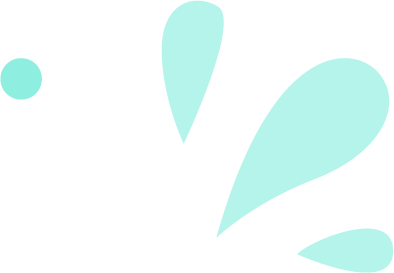 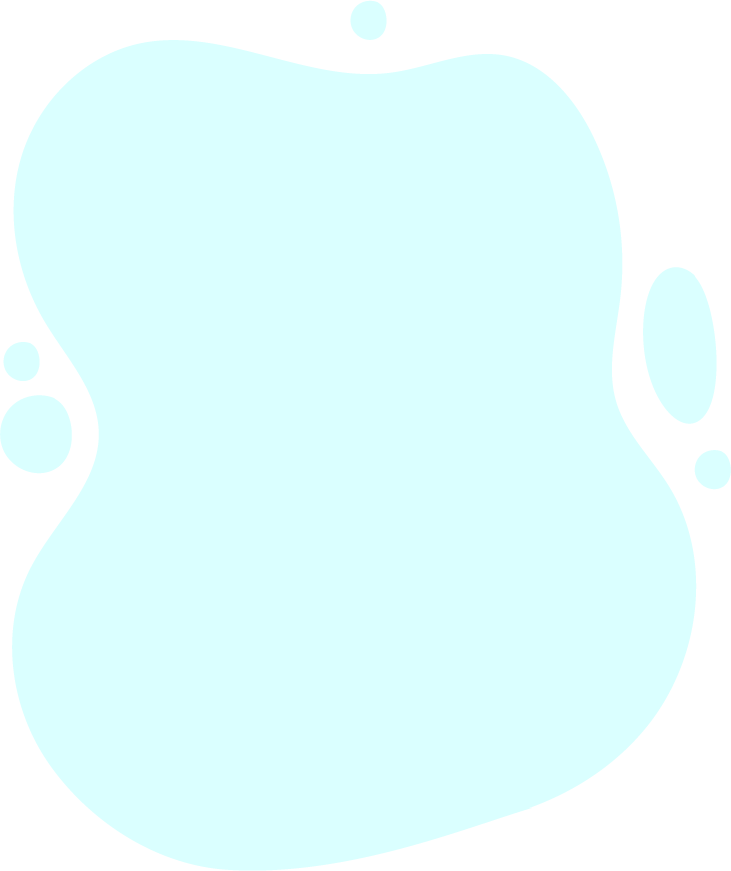 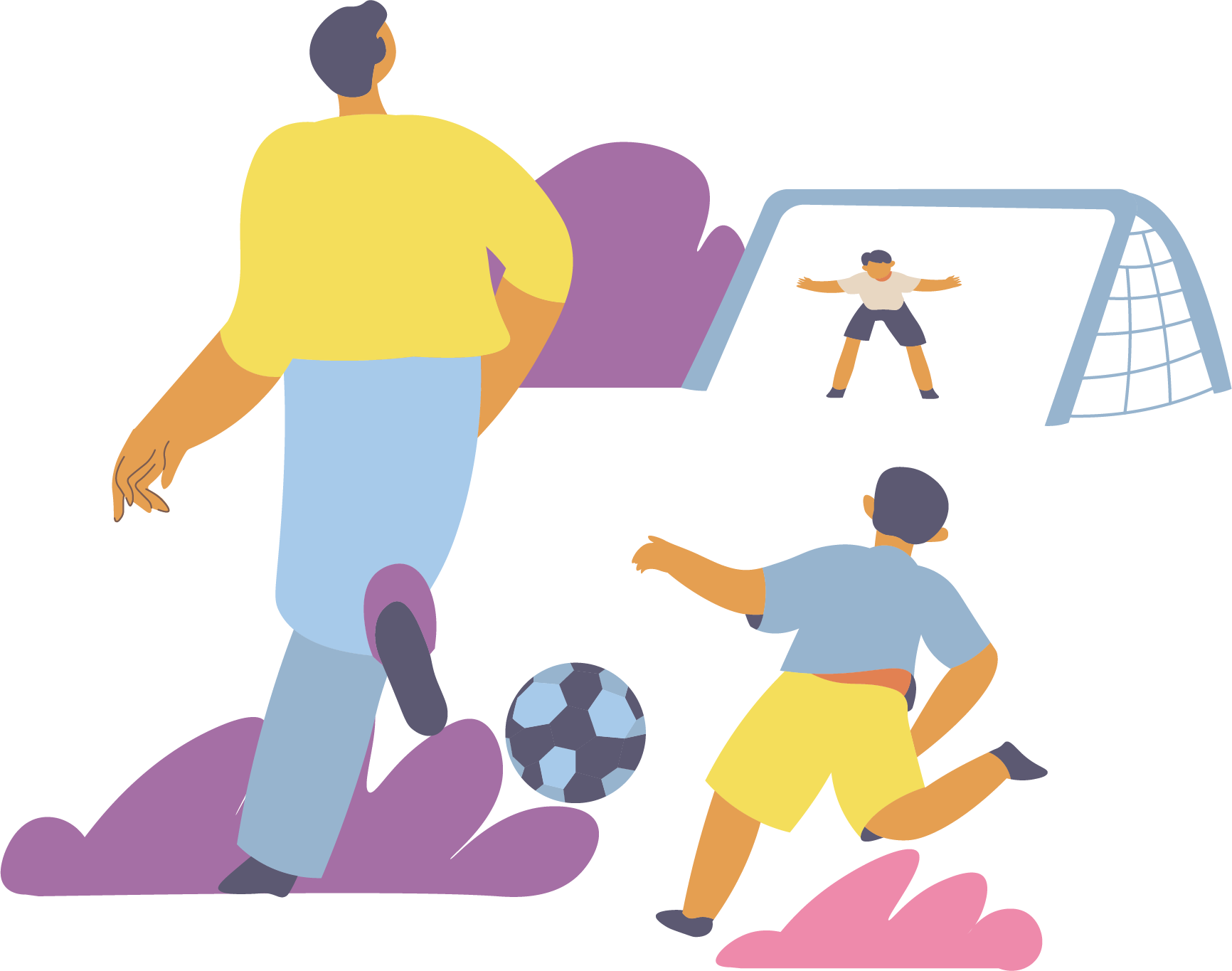 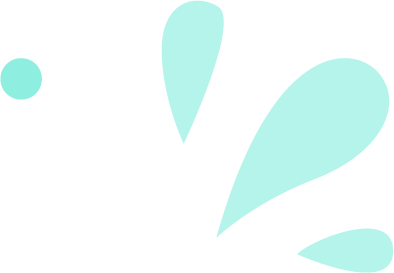 ACTIVITY
Play sports or exercise together
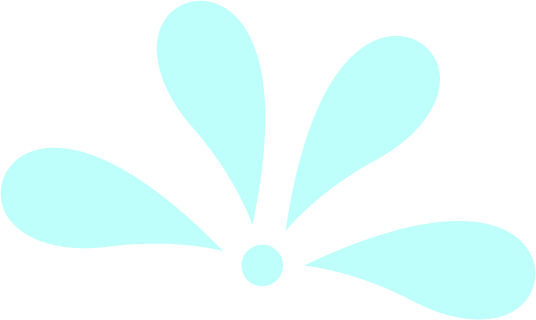 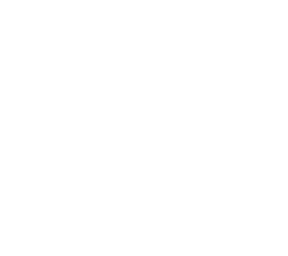 MOMENT OF THE DAY
Weekends
DURATION 
30-60 minutes
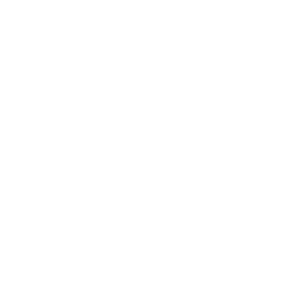 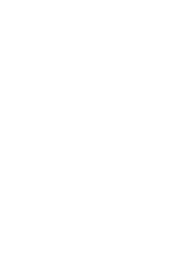 A C T I V I T Y   C A R D
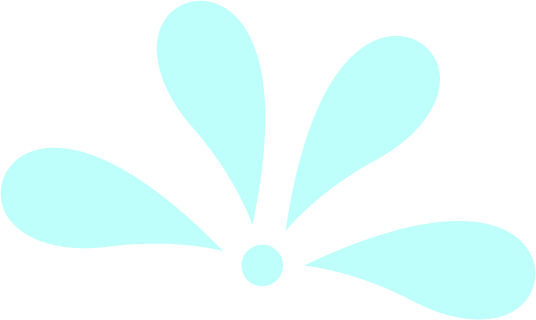 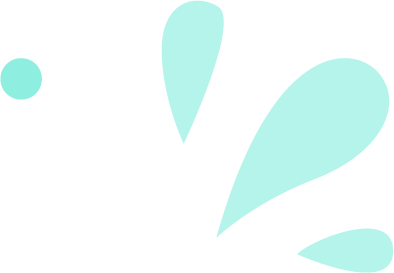 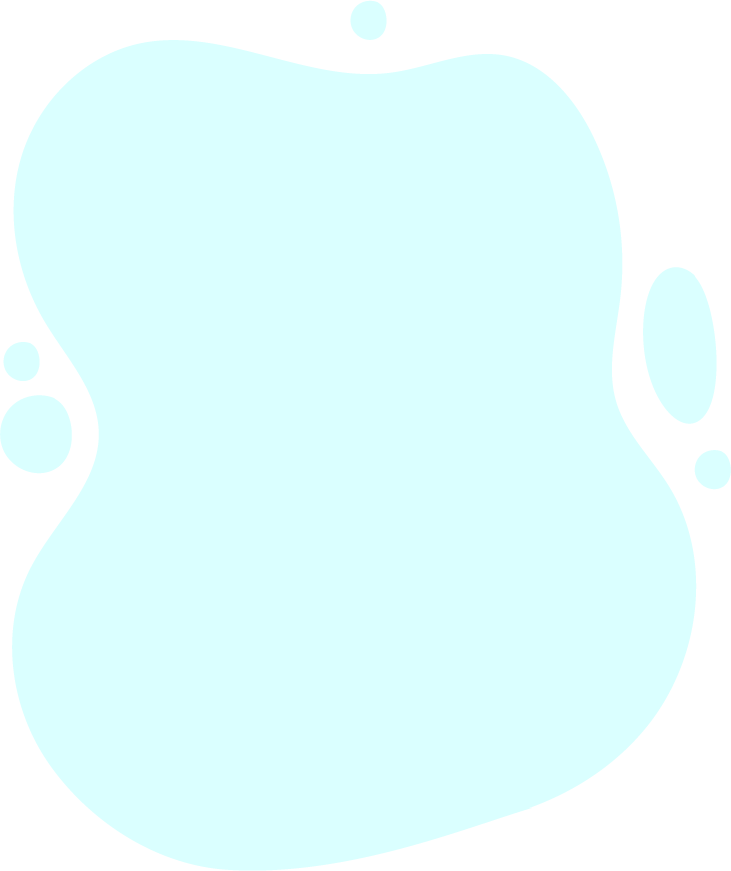 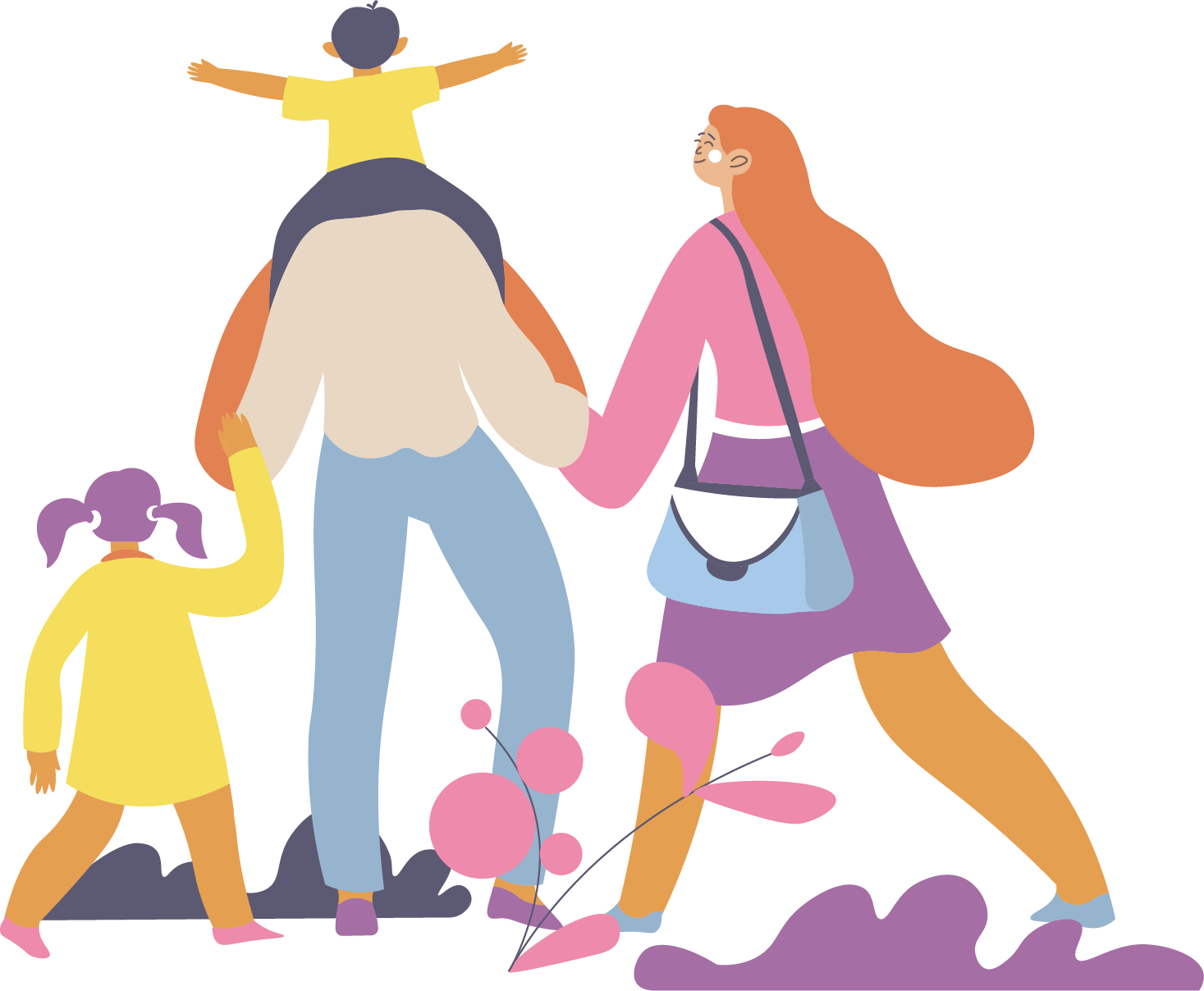 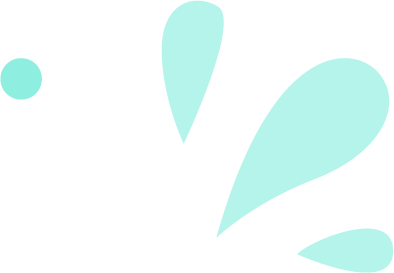 ACTIVITY
Do a favorite activity or hobby together 
(e.g., hiking, cooking, going to a festival, etc.)
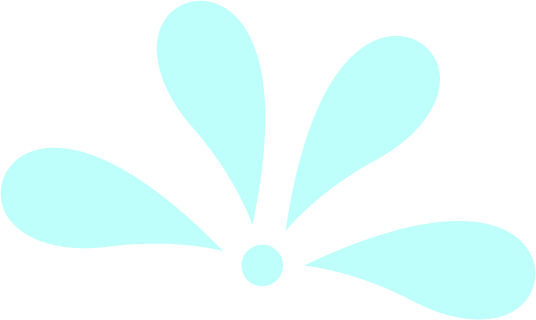 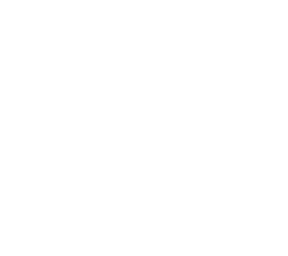 MOMENT OF THE DAY
Weekend
DURATION 
1 hour
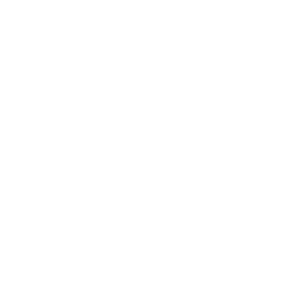 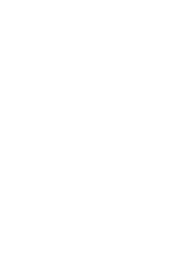 A C T I V I T Y   C A R D
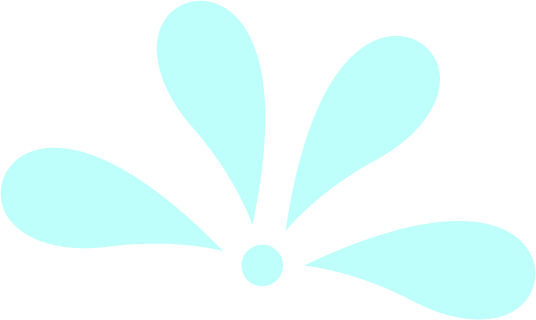 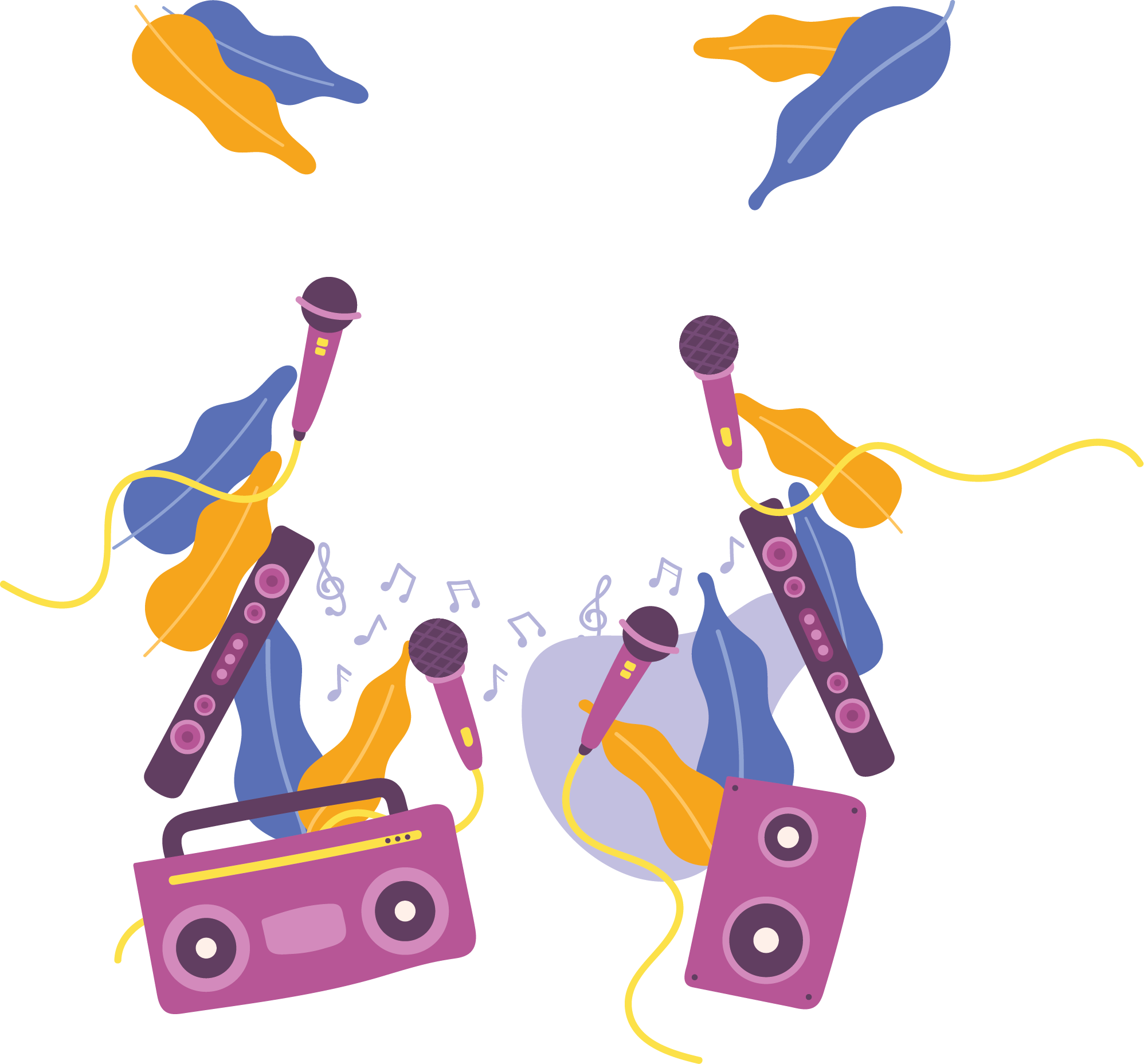 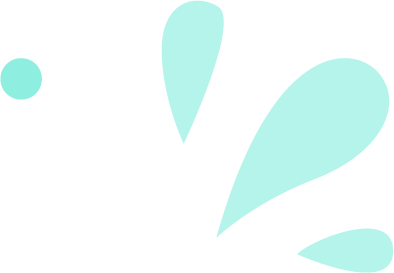 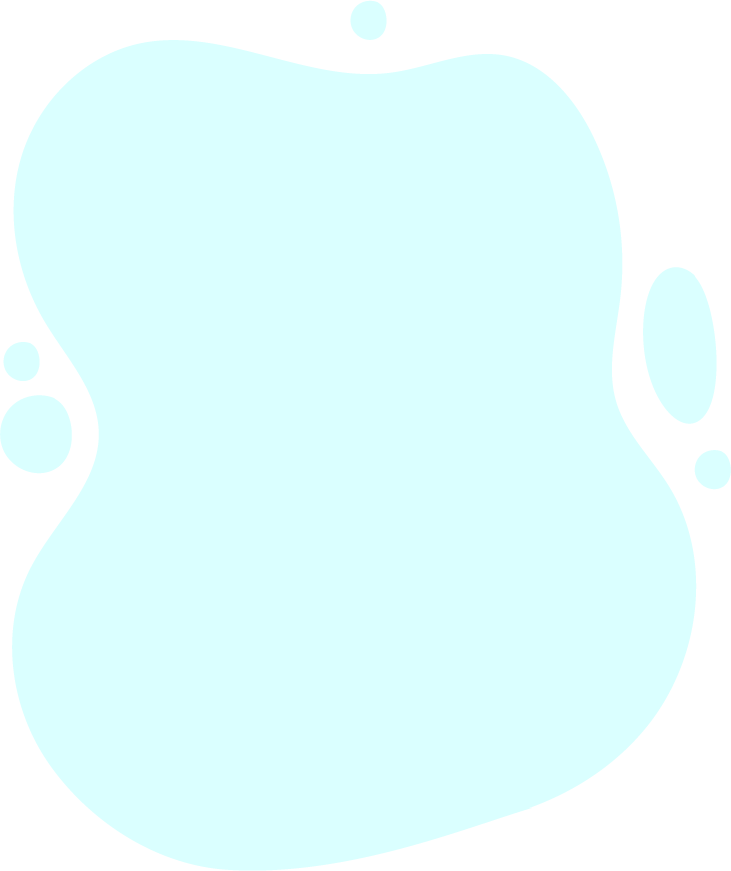 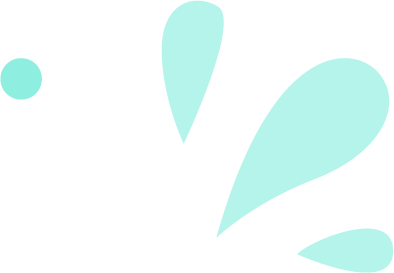 ACTIVITY
Have a family karaoke session
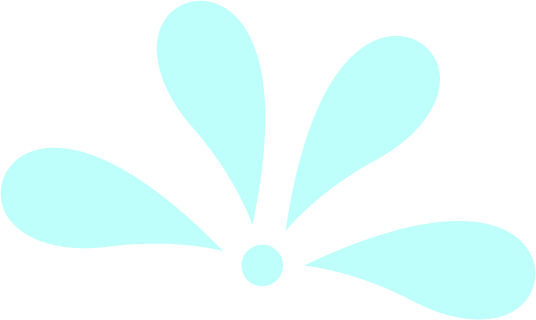 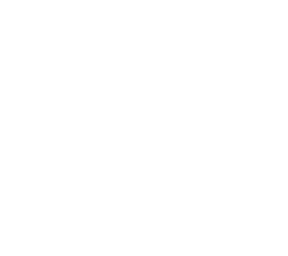 MOMENT OF THE DAY
Weekends
DURATION 
Customizable
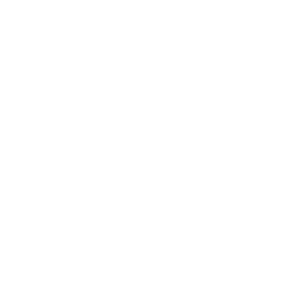 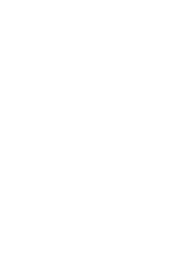 A C T I V I T Y   C A R D
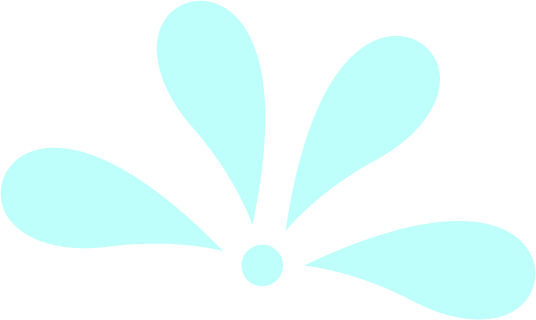 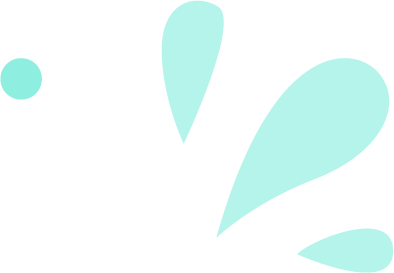 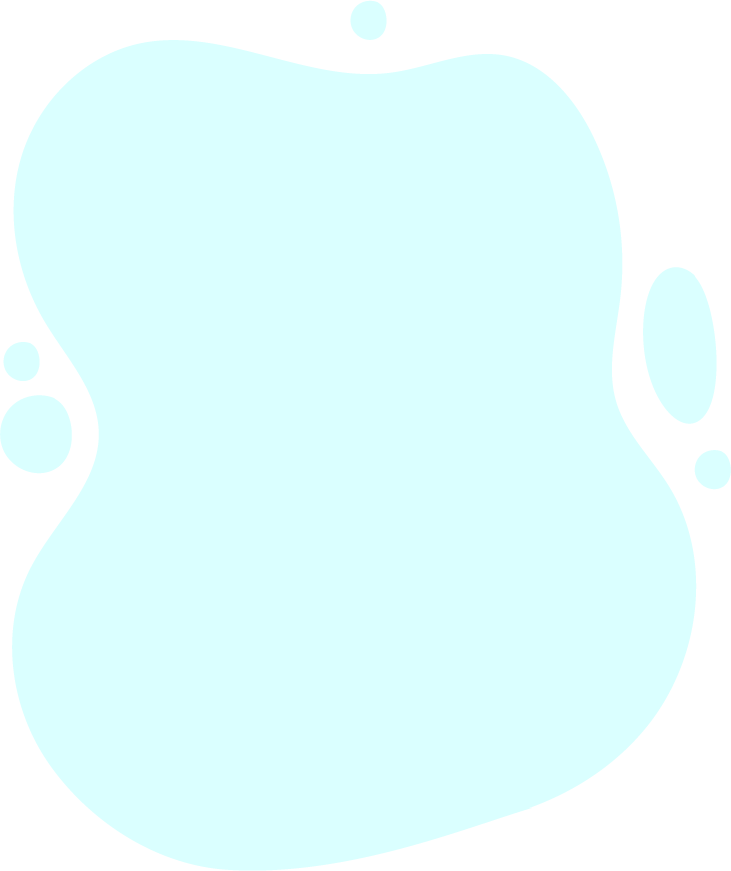 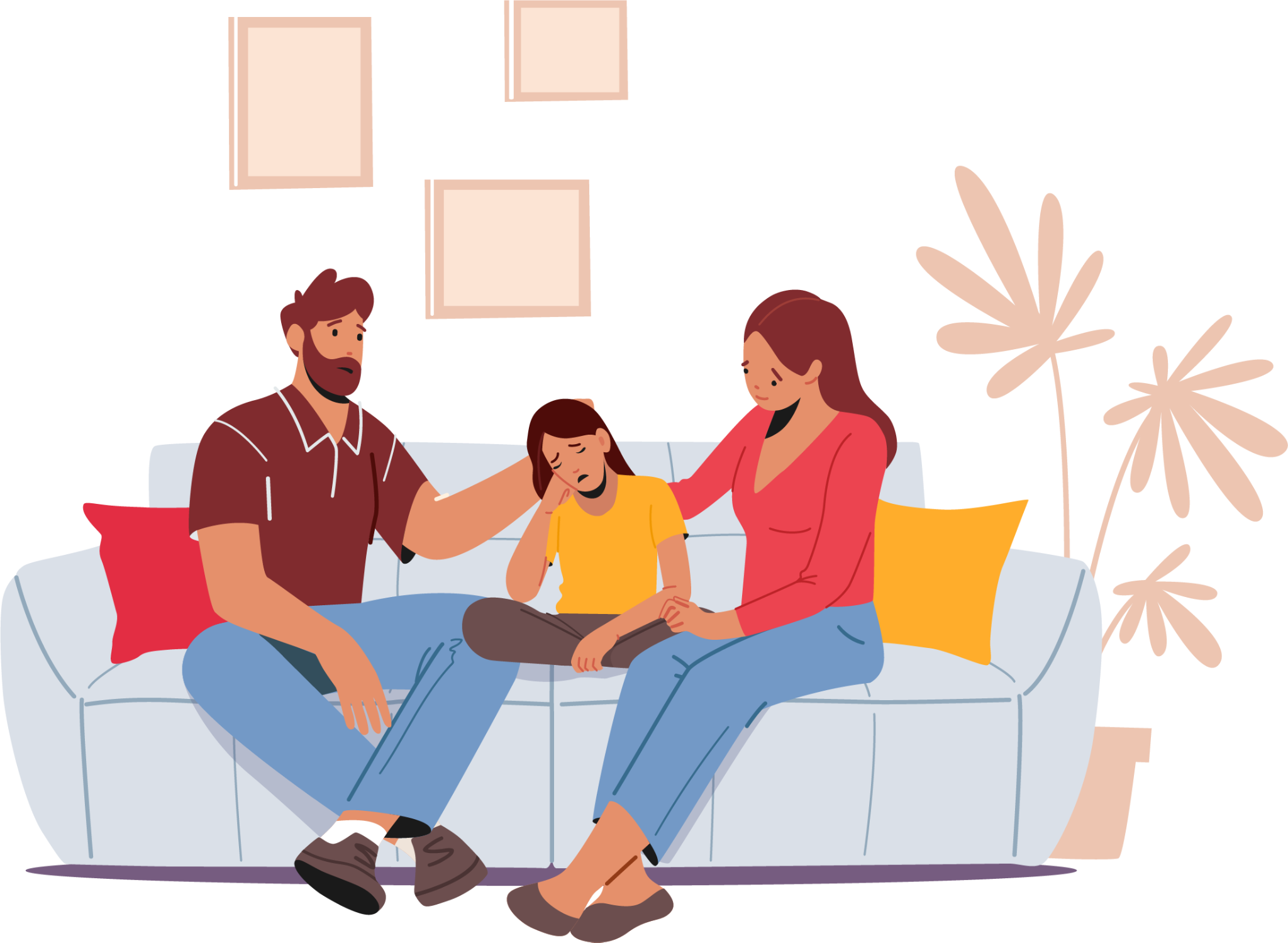 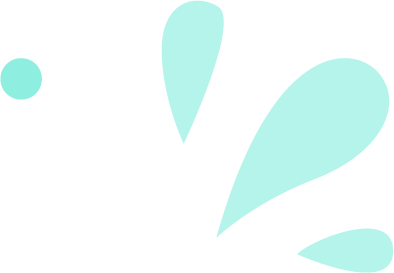 ACTIVITY
Share the best and worst parts about their days
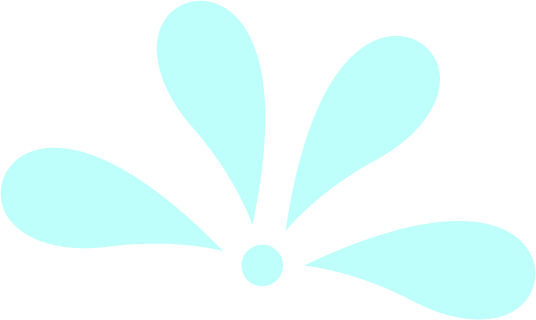 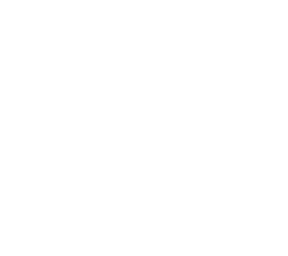 MOMENT OF THE DAY
Dinner time or 
before bed
DURATION 
15 minutes
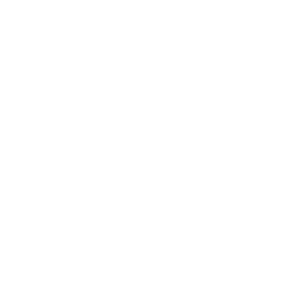 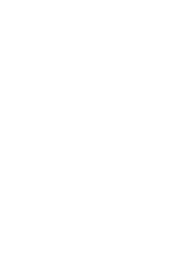 A C T I V I T Y   C A R D
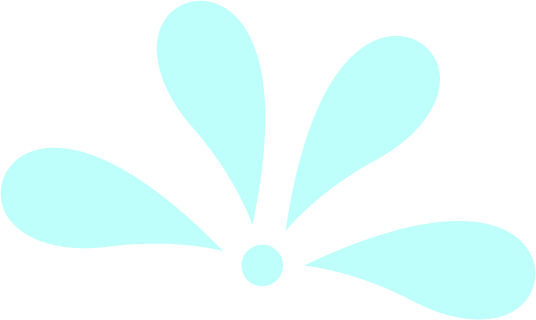 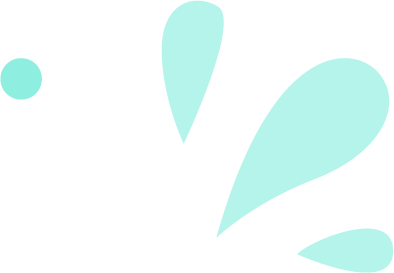 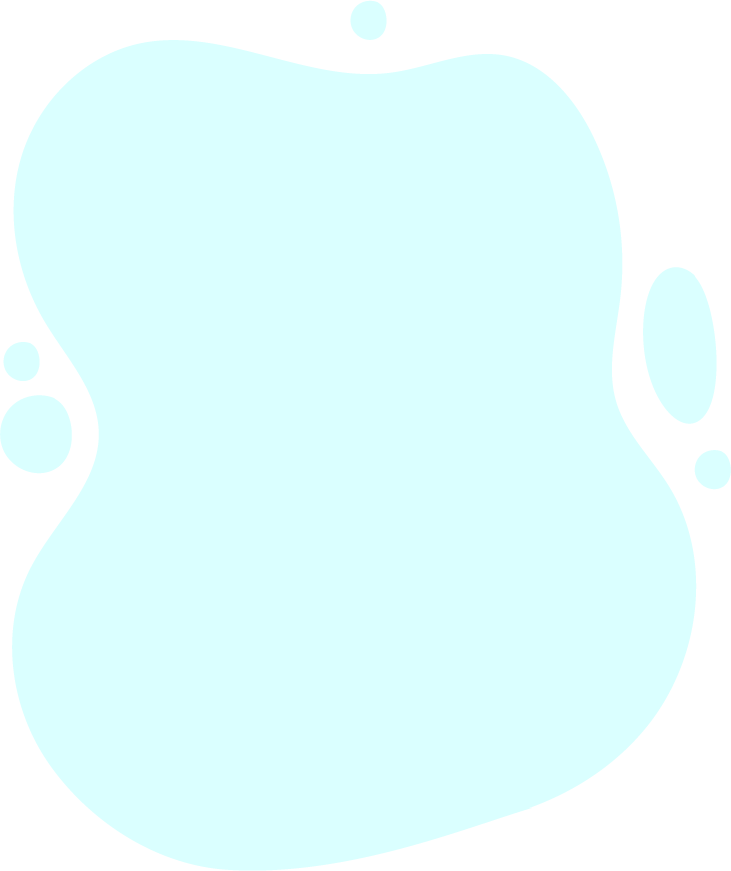 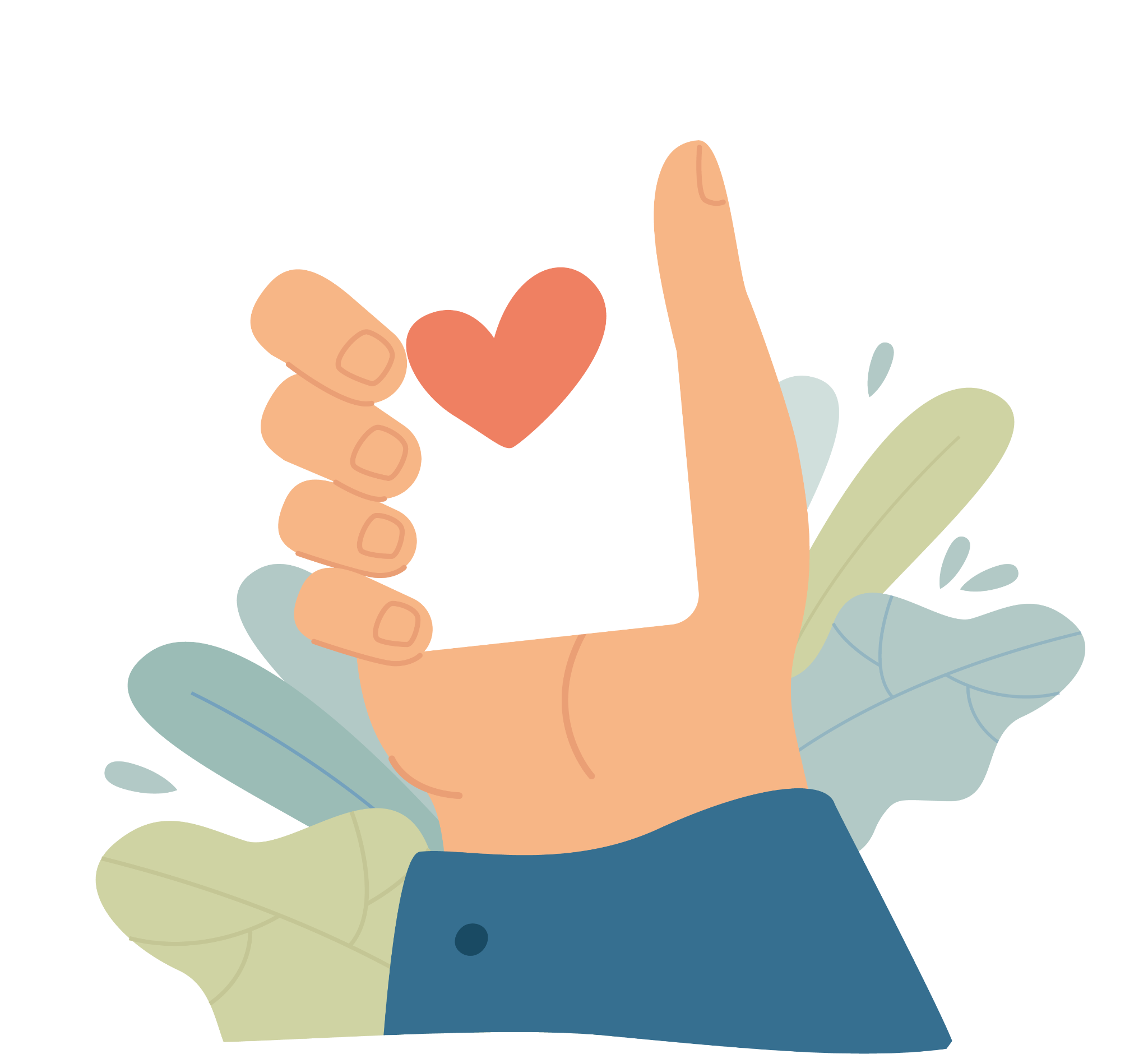 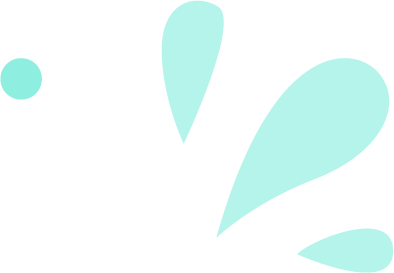 ACTIVITY
Play the Empathways Card activity
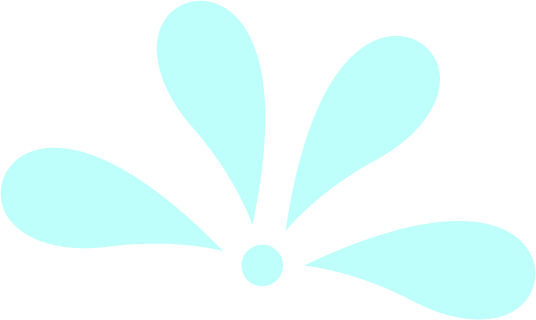 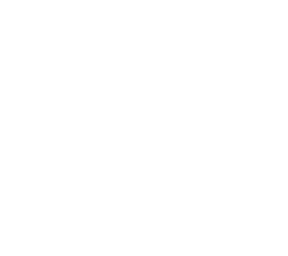 MOMENT OF THE DAY
Customizable
DURATION 
15-30 minutes
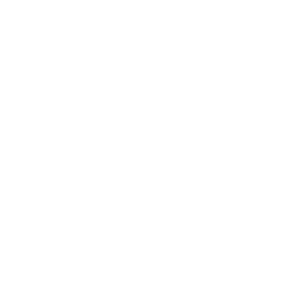 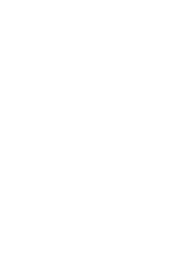 A C T I V I T Y   C A R D